“Європейський Союз”
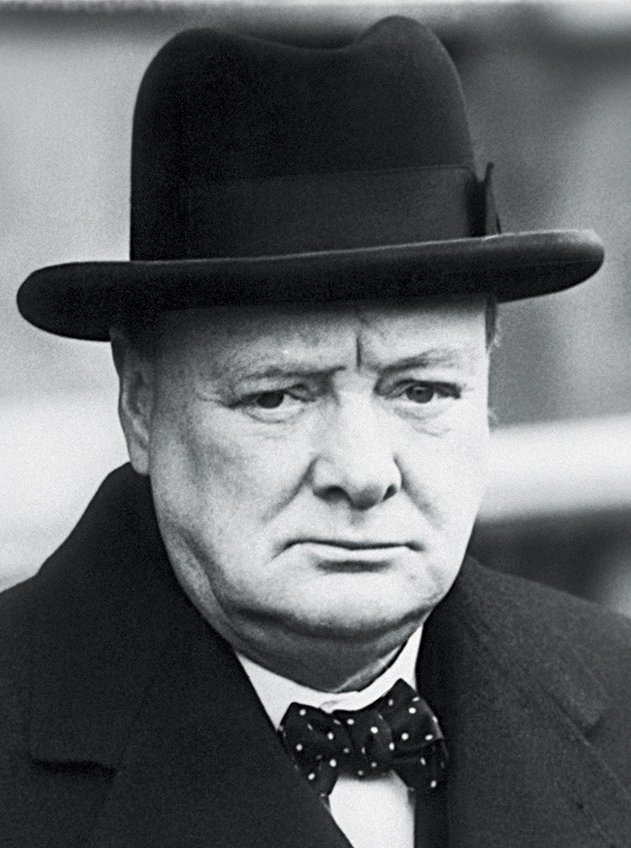 9 травня 1950
промова 
В. Черчилля в Цюрихському університеті, у якій він запропонував ідею створення “Сполучених Штатів Європи”.
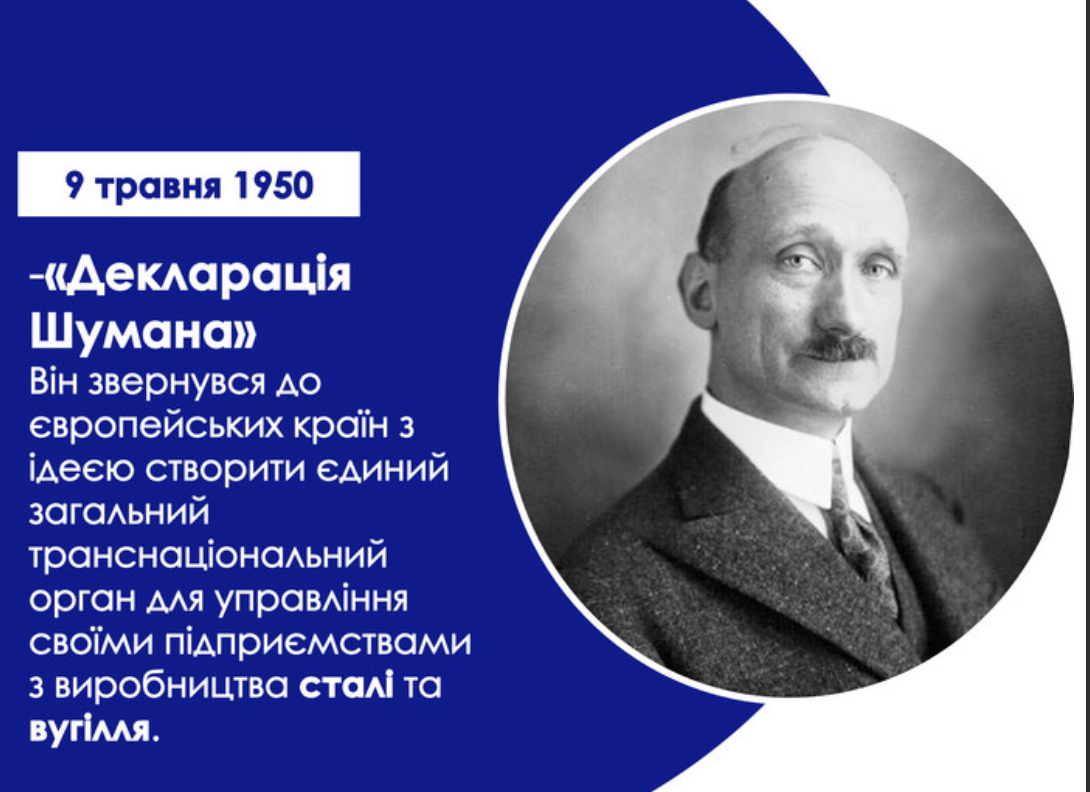 Європейський Союз   — економічний та політичний союз 
27 держав-членів, що розташовані здебільшого у Європі. 
Єс веде свій початок від Паризького договору про створення Європейської спільноти з вугілля і сталі
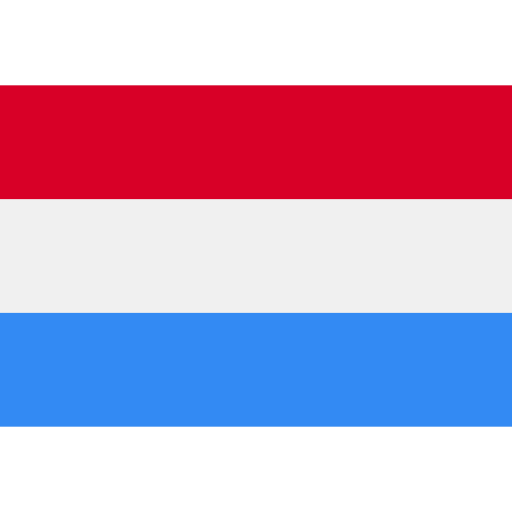 Люксембург
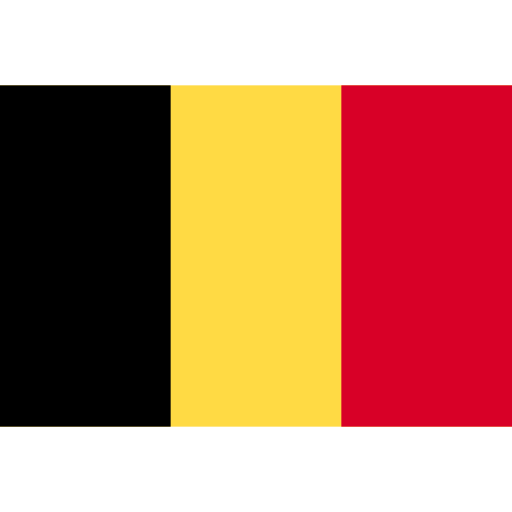 Бельгія
1951
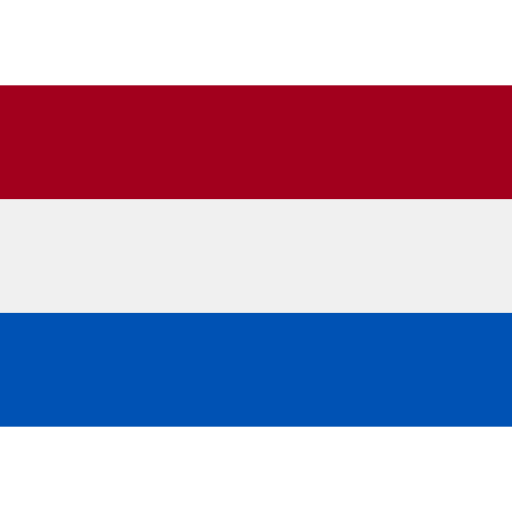 Нідерланди
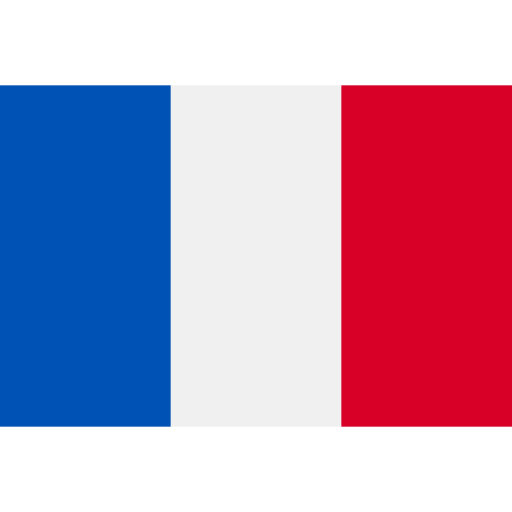 Франція
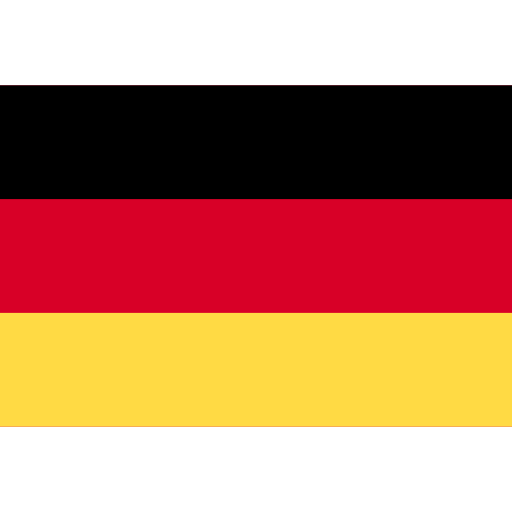 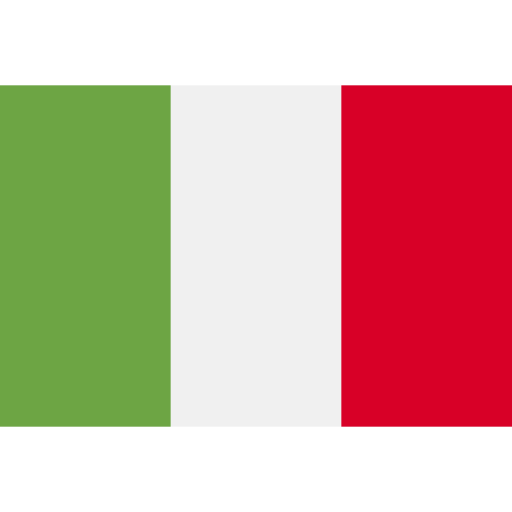 Італія
Німечина
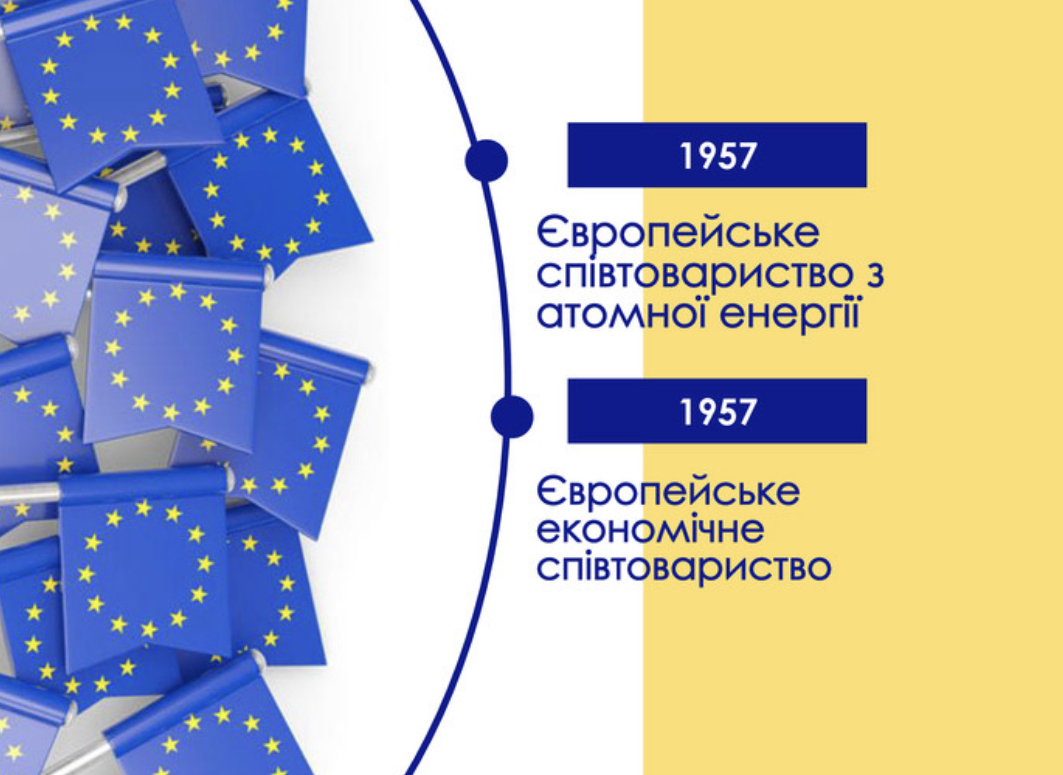 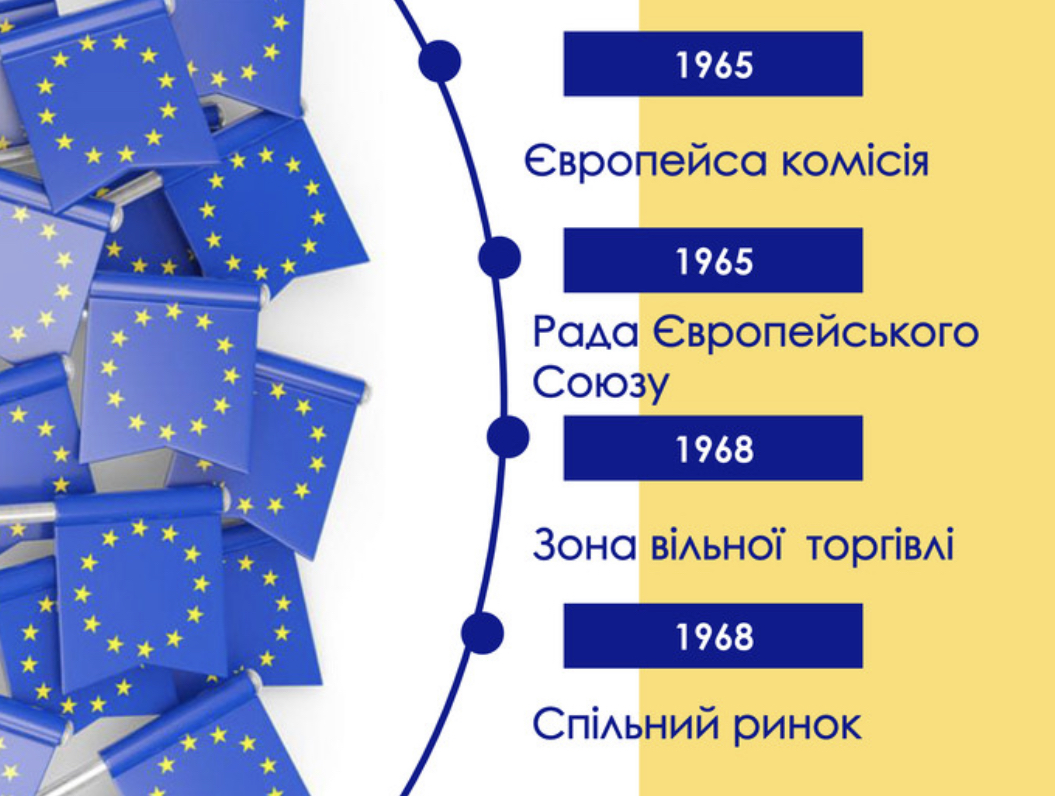 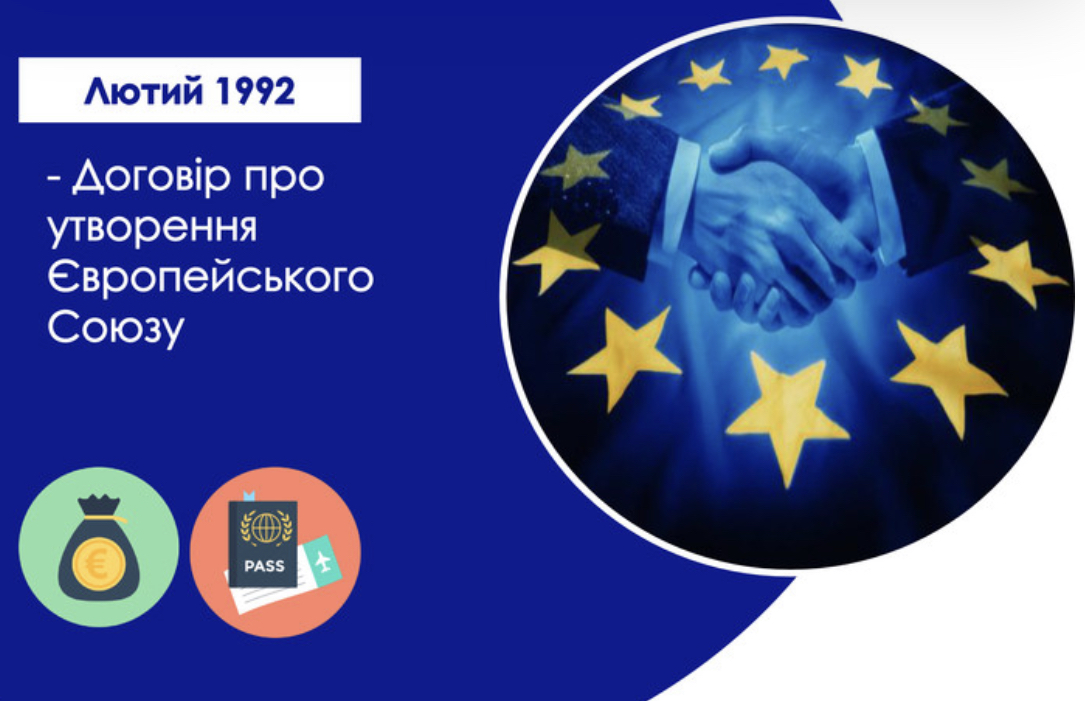 Утворився на основі підписаного 7 лютого 1992-го року Маастрихтського договору, який набув чинності 1 листопада 1993- го року.
Європейський союз - це унікальне утворення націлене насамперед на ефективну регіональну інтеграцію. Його характеризує загальні стандарти і основні цінності, якість і повага до прав людини, єдина, монолітна, але гнучка політика, питання колективної безпеки.
Символи ЄС
ГАСЛО
ПРАПОР
ГІМН
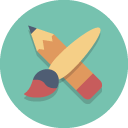 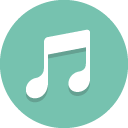 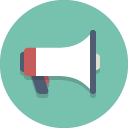 “Ода до радості”
“Сила в різноманітті”
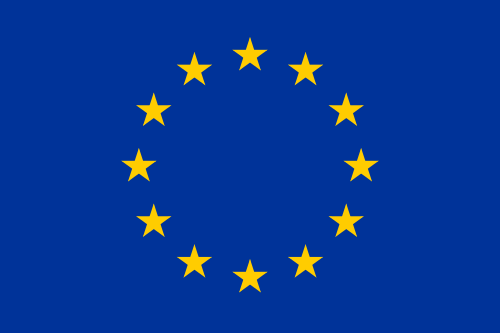 Мета ЄС:
створення економічного союзу з найвищим рівнем інтеграції економік держав (спільна зовнішня економічна політика, спільний ринок послуг, матеріальних благ, капіталу і праці, а також спільна валюта) і політичного (спільна зовнішня політика) союзу;
 впровадження спільного громадянства.
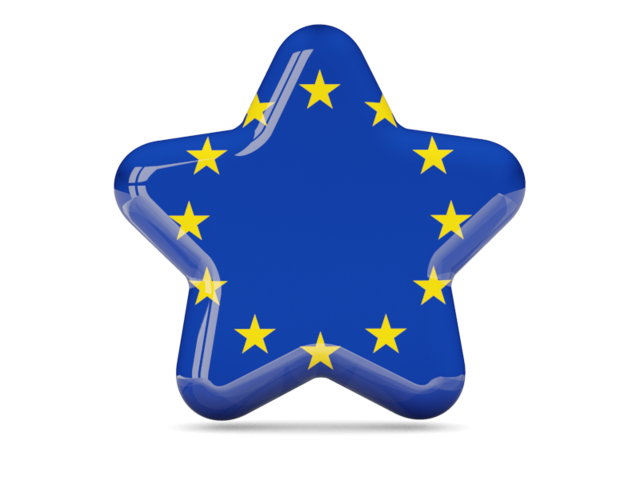 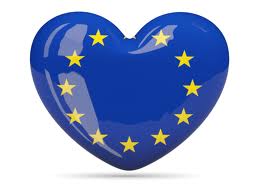 Цілі  Європейського Союзу

організація економічного і соціального прогресу, зокрема шляхом утворення простору без внутрішніх кордонів, посилення економічної і соціальної єдності, утворення економічного і валютно-фінансового союзу з введенням з часом єдиної грошової одиниці;
утвердження на міжнародній арені, зокрема шляхом проведення спільної зовнішньої політики й політики безпеки, політики спільної оборони;
посилення захисту прав та інтересів громадян країн-членів шляхом установлення громадянства Союзу і розширення тісного співробітництва в галузі юстиції та внутрішніх справ.
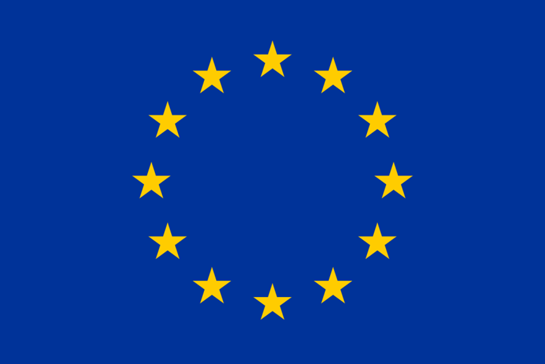 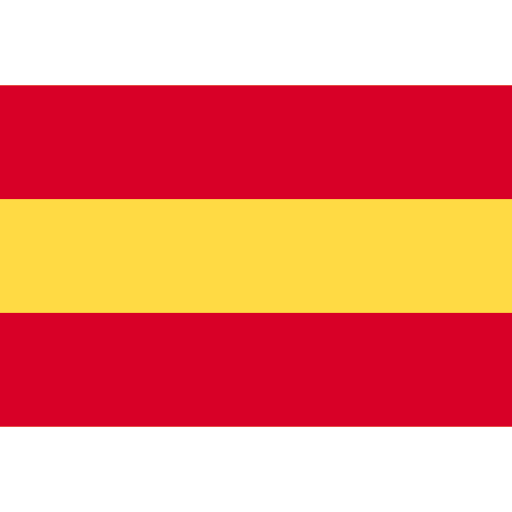 Австрія
Фінляндія
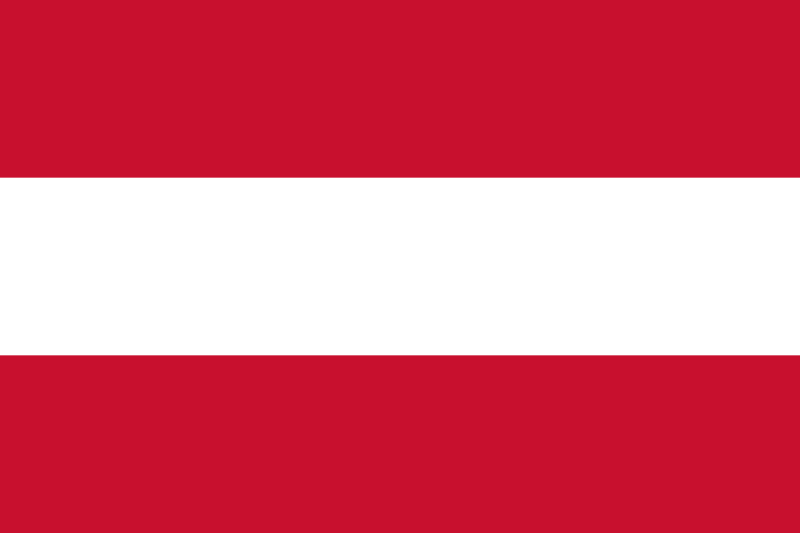 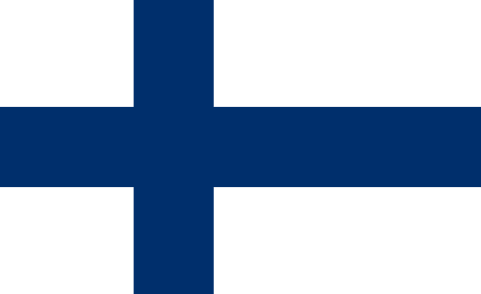 Іспанія
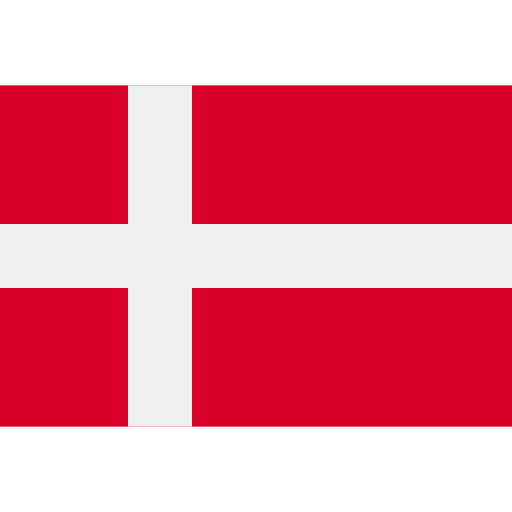 Португалія
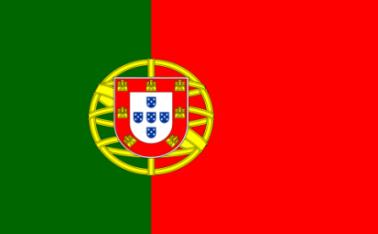 Данія
1973-1995
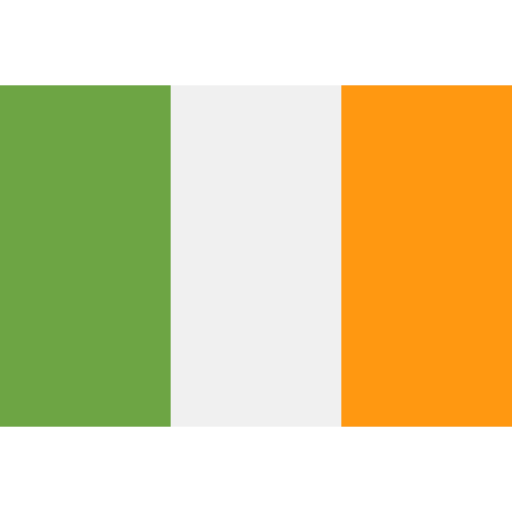 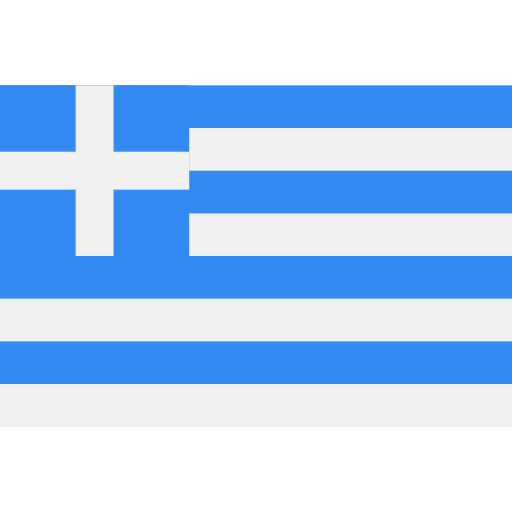 Швеція
Ірландія
Греція
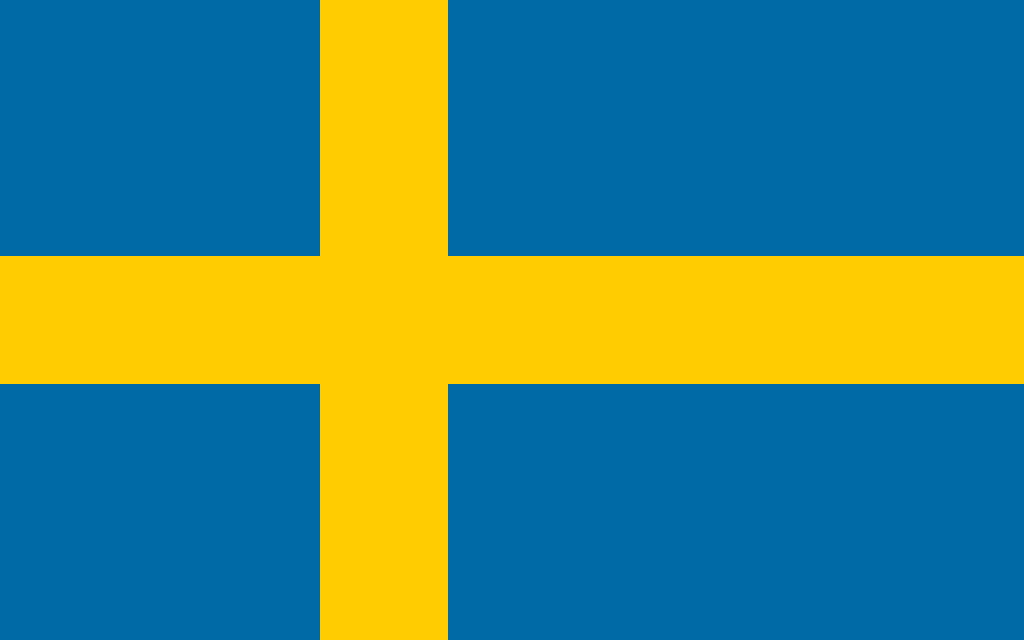 Латвія
Мальта
Угорщина
Литва
Чехія
2004
Естонія
Словенія
Польща
Кіпр
Словаччина
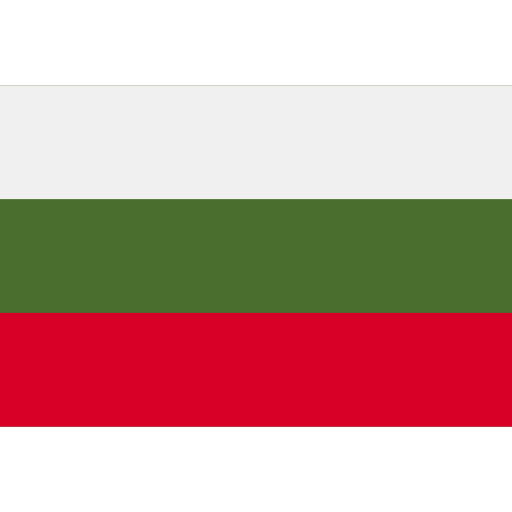 Болгарія
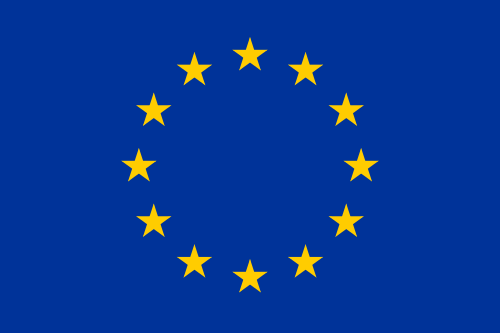 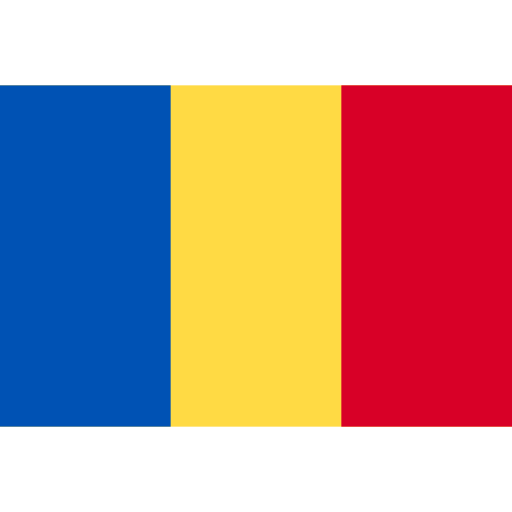 Румунія
2007-
2013
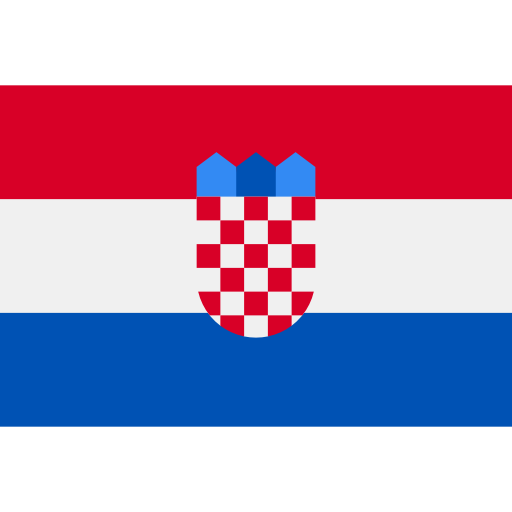 Хорватія
Критерії для вступу у ЄС
Політичні: стабільність установ, які гарантують демократію, верховенство права, дотримання прав людини та захист прав меншин;
Економічні: дійова ринкова економіка;
«Членські»: зобов'язання, що випливають із факту вступу до ЄС, зокрема визнання його політичних, економічних  цілей.
Члени єс
Австрія, Бельгія, Болгарія, Хорватія, Кіпр, Чехія, Данія, Естонія, Фінляндія, Франція, Греція, Іспанія, Нідерланди, Ірландія, Литва, Люксембург, Латвія, Мальта, Німеччина, Польща, Португалія, Румунія, Словаччина, Словенія, Швеція, Угорщина, Італія.
Країни кандидати до ЄС
Албанія
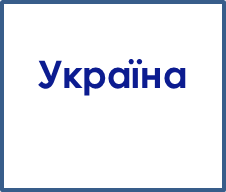 Чорногорія
Боснія та Герцеговина
Туреччина
Північна Македонія
Молдова
Сербія
Грузія